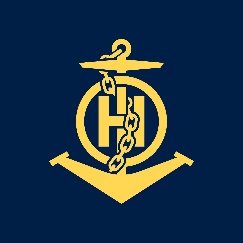 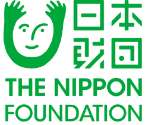 IHO – NIPPON FOUNDATION
ALUMNI SEMINAR
Experiences in CAT B Cartography Course
Lt. Cdr. REBECA COPÉ DE LOS MOZOS
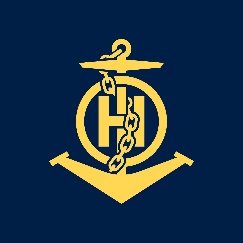 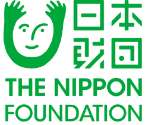 IHO – NIPPON FOUNDATION
ALUMNI SEMINAR
Self introduction
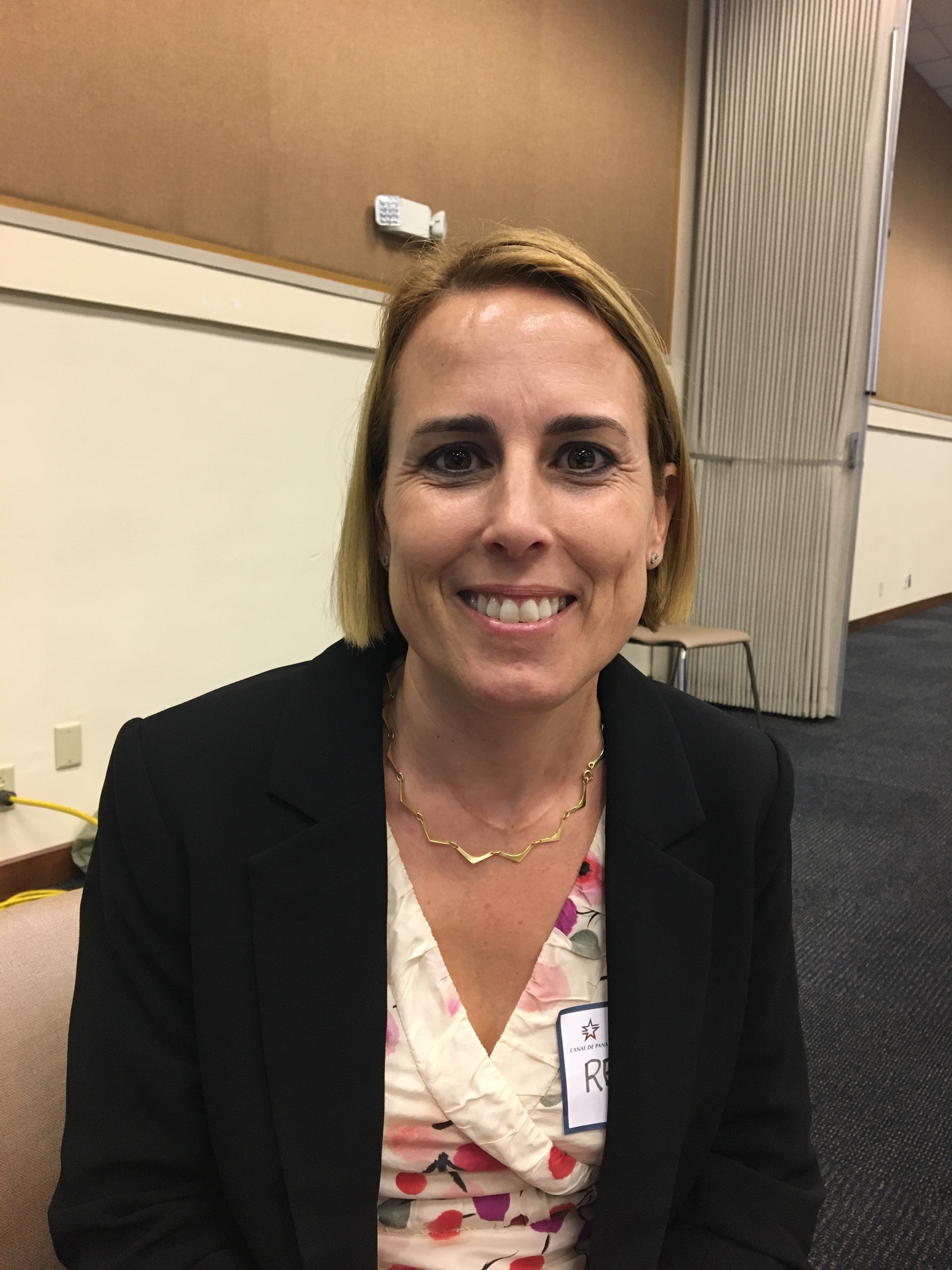 Please put your photo here!
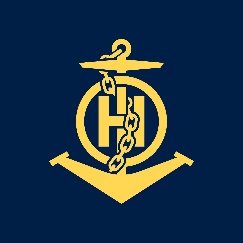 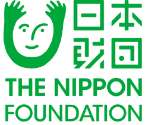 IHO – NIPPON FOUNDATION
ALUMNI SEMINAR
My career path and projects / Achievements
Hydrographer (2004-2005), Certificate CAT A (2007).
4 years in Hydrographic vessel.
6 years in Spanish Hydrographic Office (Instituto Hidrográfico de la Marina).
Hydrographic Engineer. Master in GIS and “Hydrographic Data Processing and Marine Cartography” in Taunton (2014).
Certificate CAT B since 2016.
Same post since 2015.
Attended several meetings (ENCWG, IC-ENC TC).
Surveys in Antarctica.
Training of new personnel.
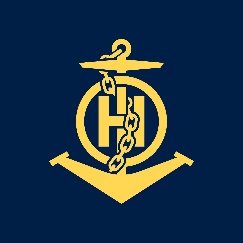 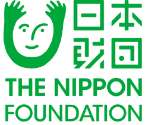 IHO – NIPPON FOUNDATION
ALUMNI SEMINAR
My career path and projects / Achievements
360 paper charts, 42 in CARIS HPD. Long time to migrate from old software.
Plan in order a geographic area but what finally makes the order is the updating need and new surveys.
Keep on working on the shift.
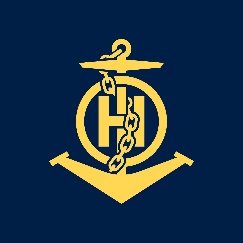 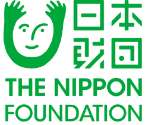 IHO – NIPPON FOUNDATION
ALUMNI SEMINAR
Lessons learned from CHART Course
Think as a cartographer and not as hydrographer.
Know what I can ask to the compilers.
Being able to take proper decisions in the compiling process.
I have colleagues that can help me to solve any doubt.
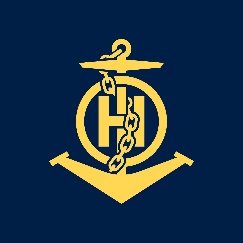 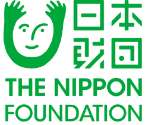 IHO – NIPPON FOUNDATION
ALUMNI SEMINAR
Suggestion for the future
Keep on with the CAT B Course in Cartography.
CAT A Course in Cartography. 
Continue giving us the chance to meet again.
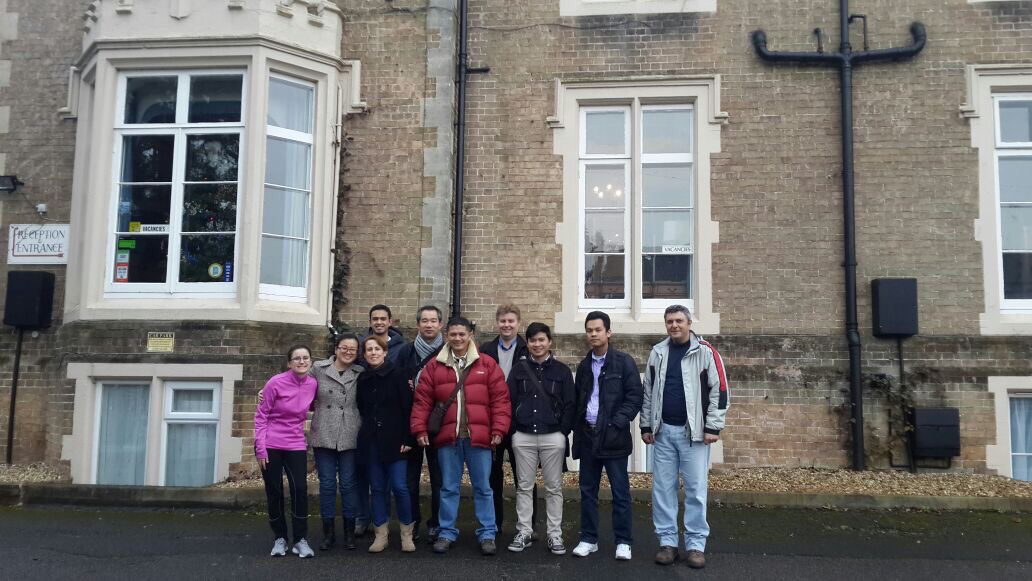